Draw a picture of the following adjectives
active
shy
polite
rude
outgoing
lazy
Add two more adjectives that describe your personality
Draw a picture for each
Write a paragraph about your self 
to include in a social networking website, like a cyberpal.
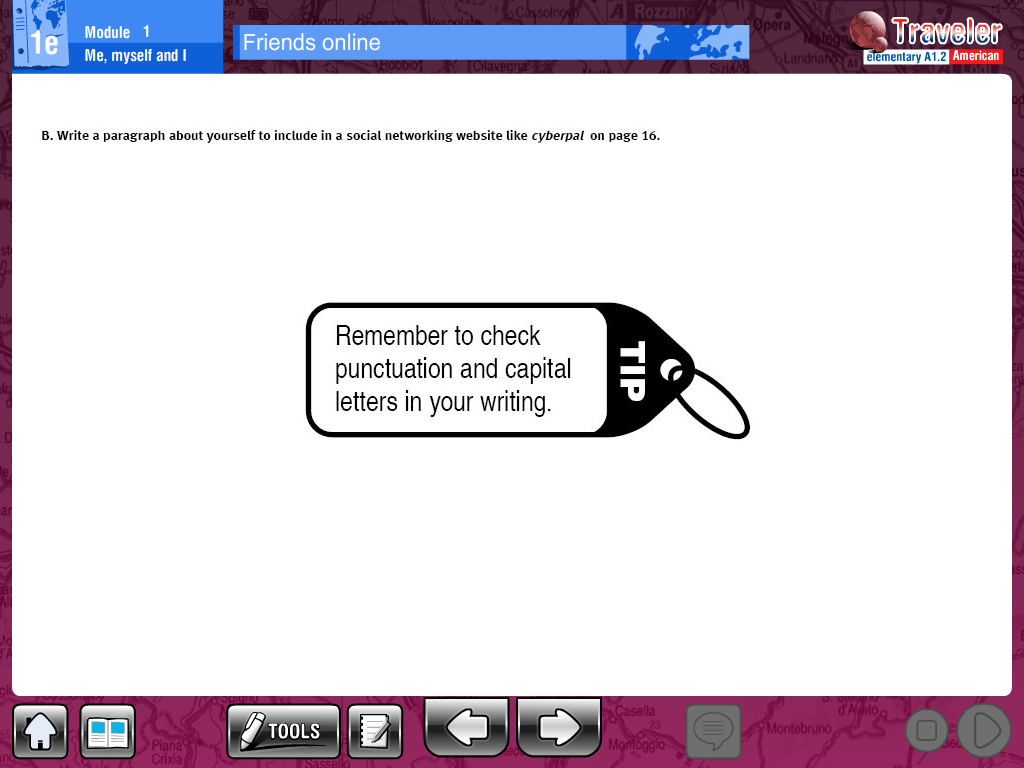